Trong tháng 11 có ngày lễ lớn nào mà em biết?
Giới thiệu bài
ÂM NHẠC LỚP 5
TIẾT 9
HỌC HÁT: BÀI NHỮNG BÔNG HOA NHỮNG BÀI CA
NHẠC VÀ LỜI: HOÀNG LONG
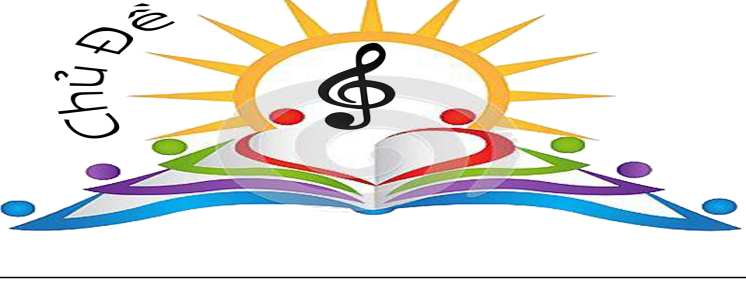 NHỚ ƠN THẦY CÔ
HĐ: TÌM HIỂU-KHÁM PHÁ
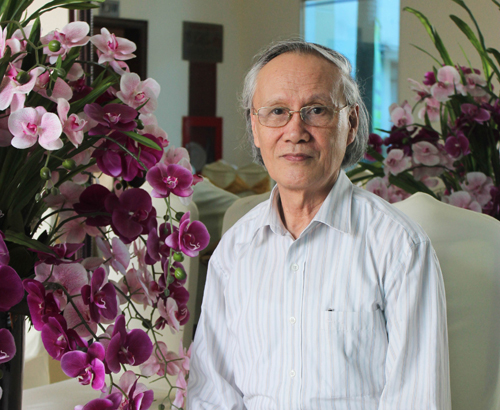 Hoàng Long (sinh 1942) anh em song sinh với nhạc sĩ  Hoàng Lân. Các tác phẩm thiếu nhi như: Đường và chân. Những bông hoa những bài ca (1982). Làm chú bộ đội (1982)
Bài hát vui tươi trong sáng thể hiện lòng kính yêu và tình cảm biết ơn của các em học sinh đối với thầy cô- người đã dạy dỗ, chăm lo cho các em  khi các em còn ngồi trên ghế nhà trường.
Tác giả, tác phẩm
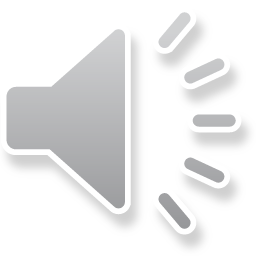 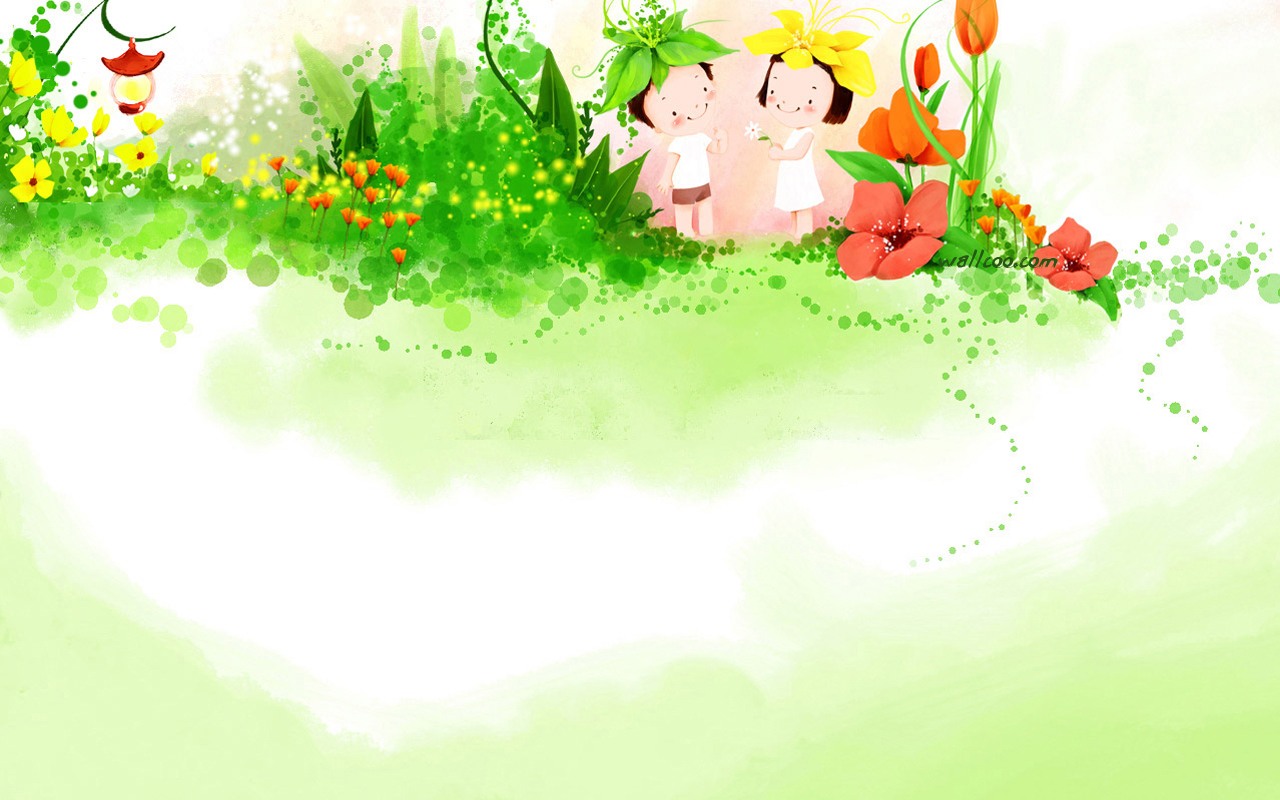 Đọc lời ca
Câu 1:Cùng nhau cầm tay đi đến thăm các thầy các cô.
Câu 2:Lời hát rộn rã bao bé em bước trên đường phố.
Câu 3:Ngàn hoa nở tươi khoe sắc hương dưới ánh mặt trời.
Câu 4:Náo nức tiếng cười, say sưa yêu đời.
Câu 5:Những đóa hoa tươi màu đẹp nhất.
Câu 6:Chúng em xin tặng các thầy các cô.
Câu 1:Thầy cô dạy em mong chúng em sẽ cùng lớn khôn.
Câu 2:Học tốt học mãi ghi nhớ trong những trang vở mới.
Câu 3: Mùa thu đẹp tươi bao ước mơ sáng gương mặt người. 
Câu 4:Nhớ mãi công thầy, nhớ mãi ơn này.
Câu 5:Những khúc ca bao lời đẹp nhất.
Câu 6:Chúng em xin tặng các thầy các cô.
Lời 1
Lời 2
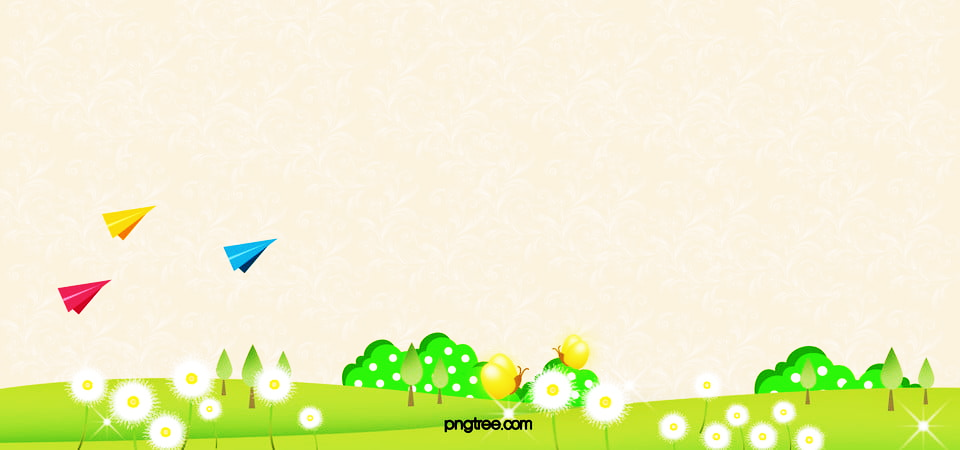 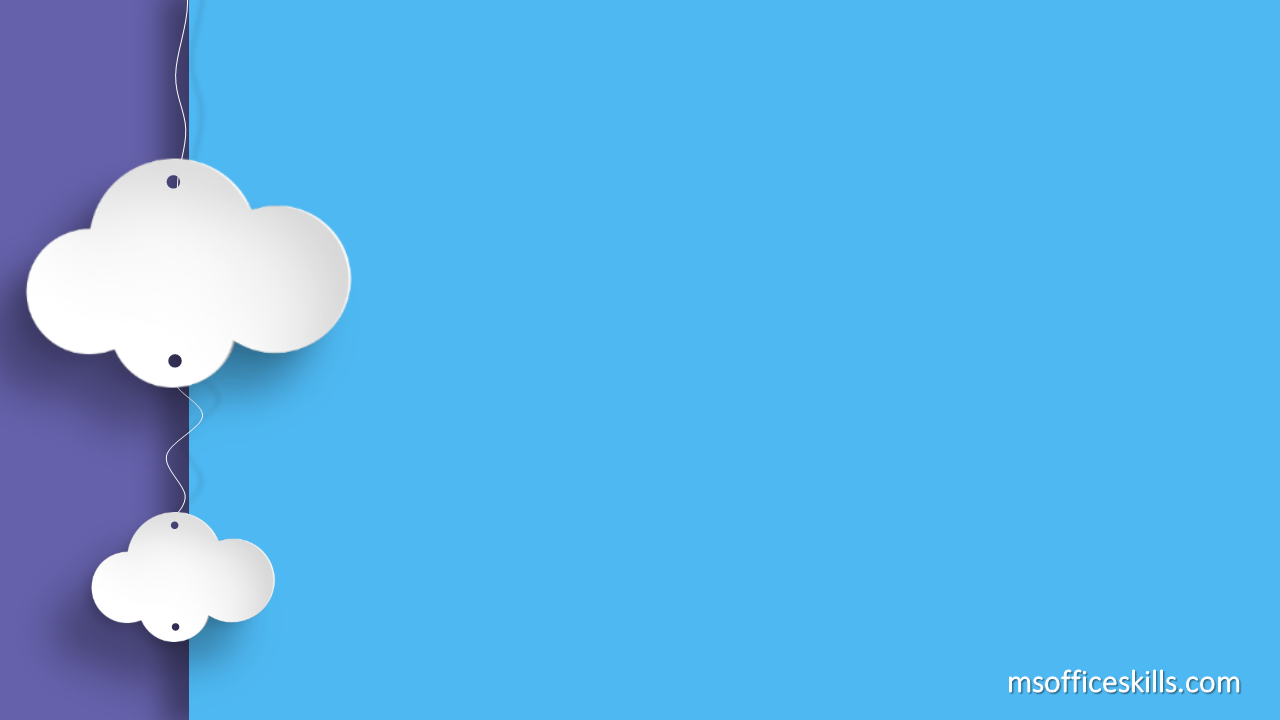 TẬP HÁT TỪNG CÂU
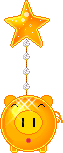 Câu 1
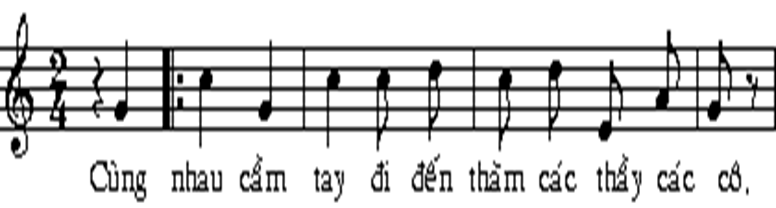 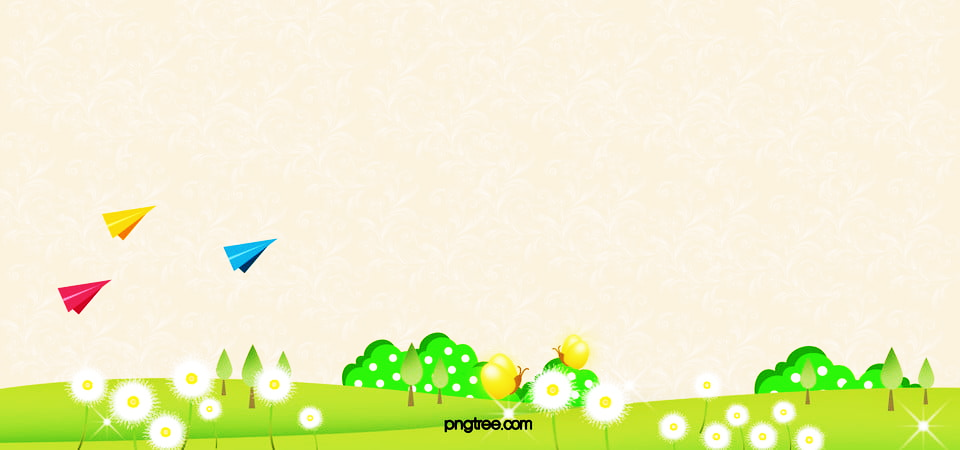 TẬP HÁT TỪNG CÂU
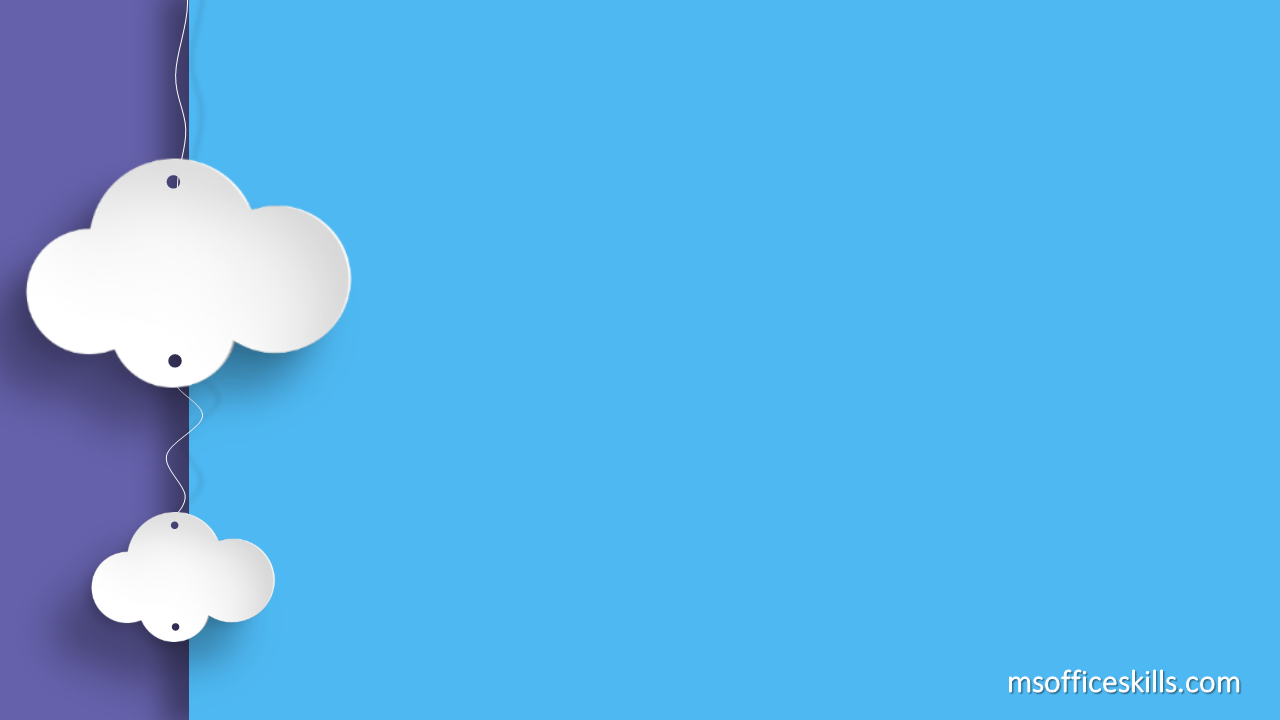 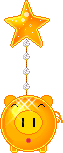 Câu 2
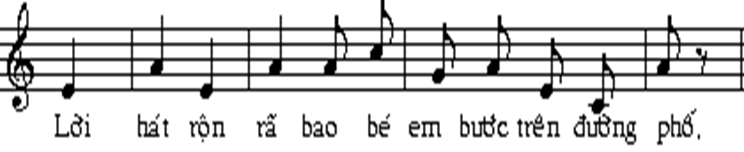 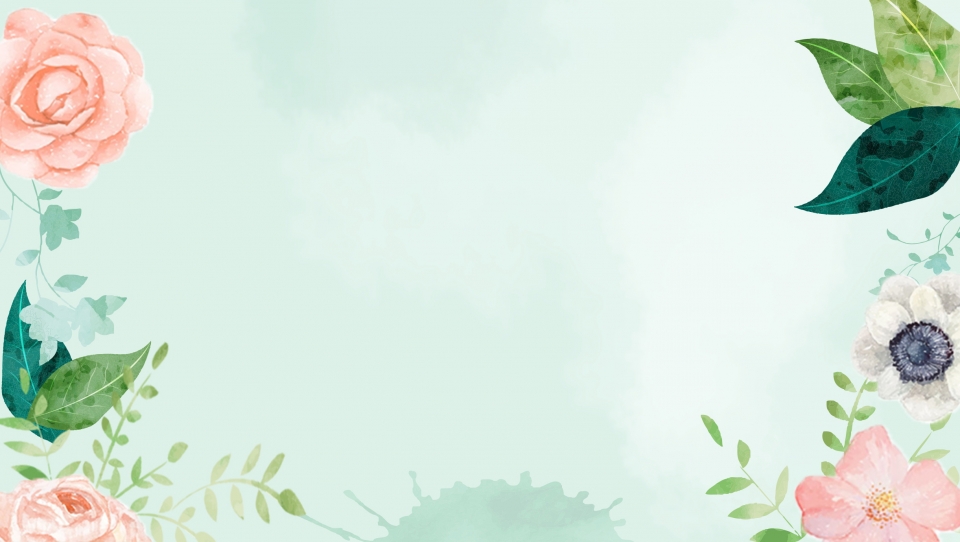 Câu 1 và 2
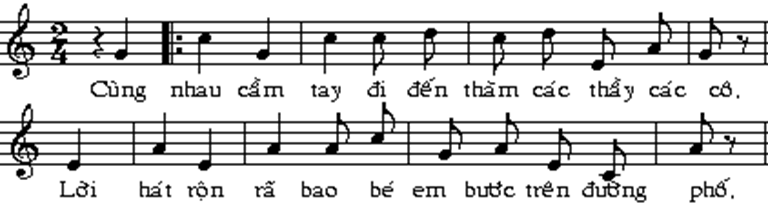 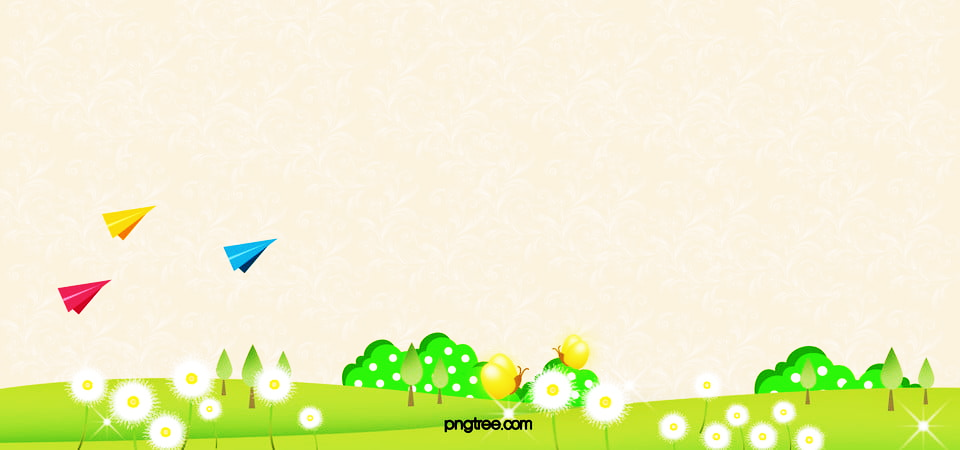 TẬP HÁT TỪNG CÂU
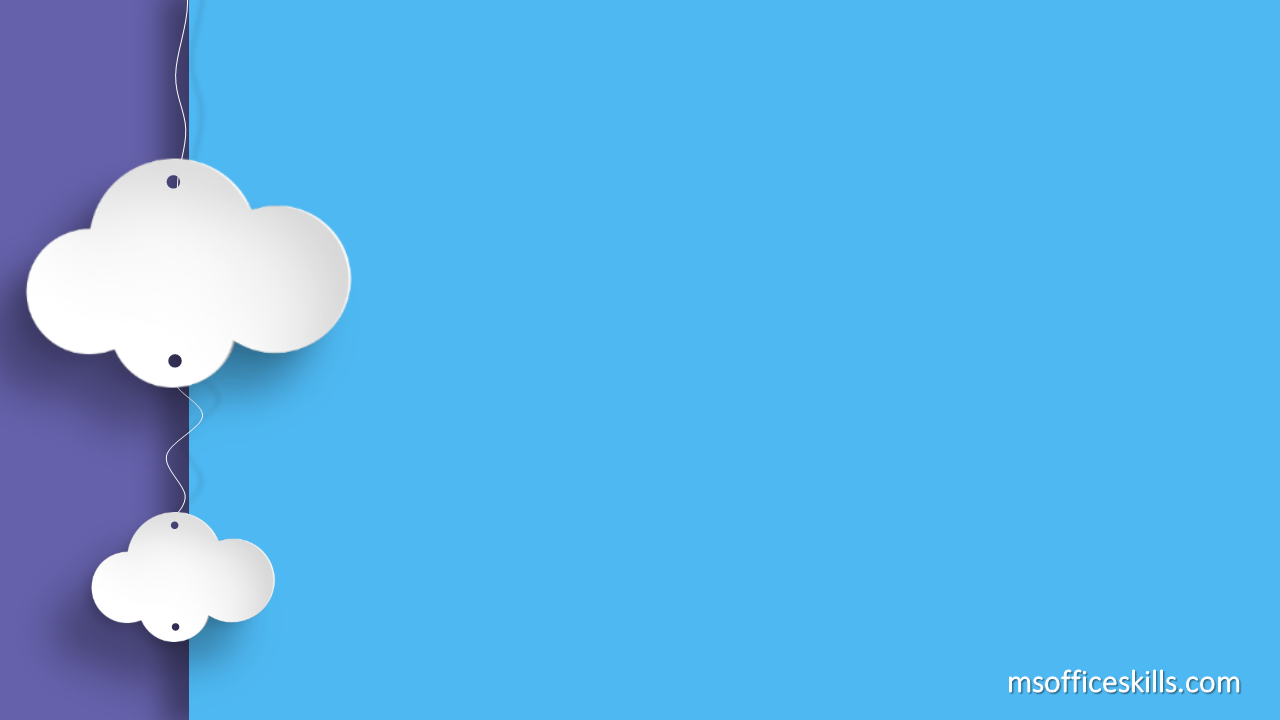 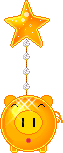 Câu 3
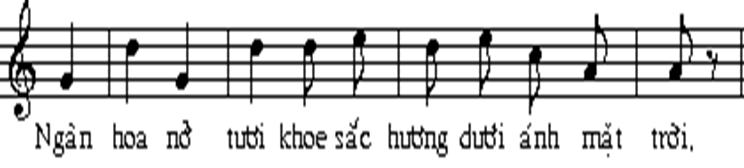 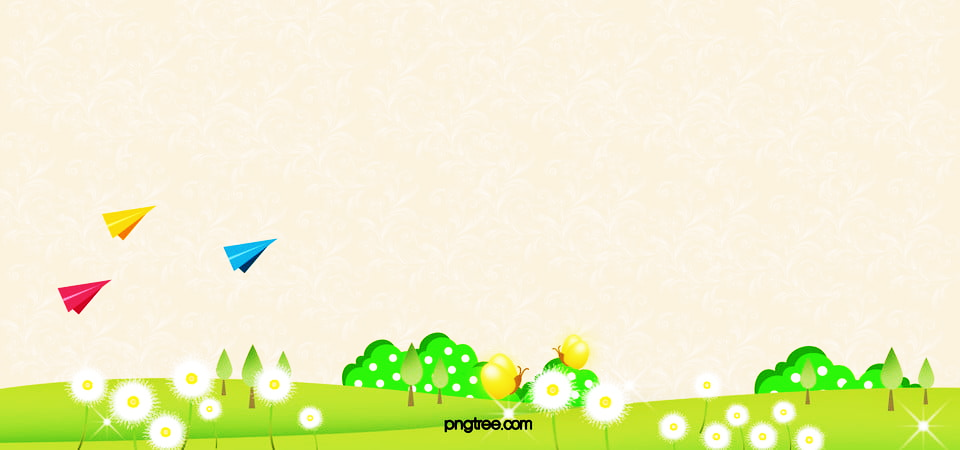 TẬP HÁT TỪNG CÂU
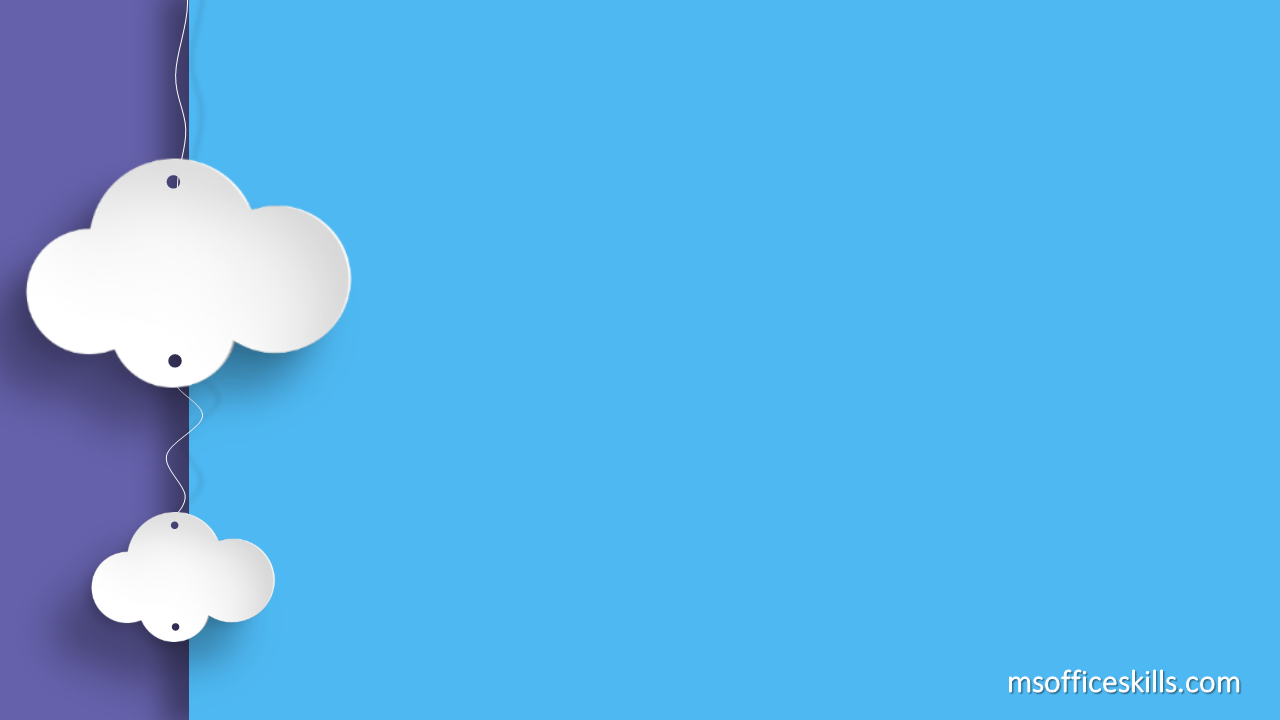 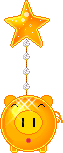 Câu 4
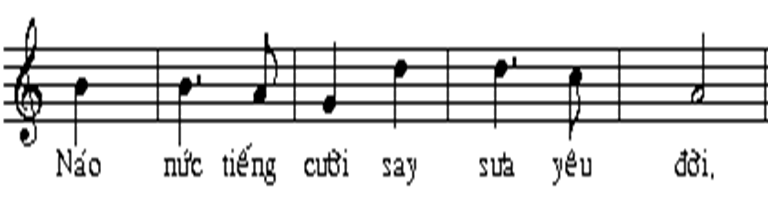 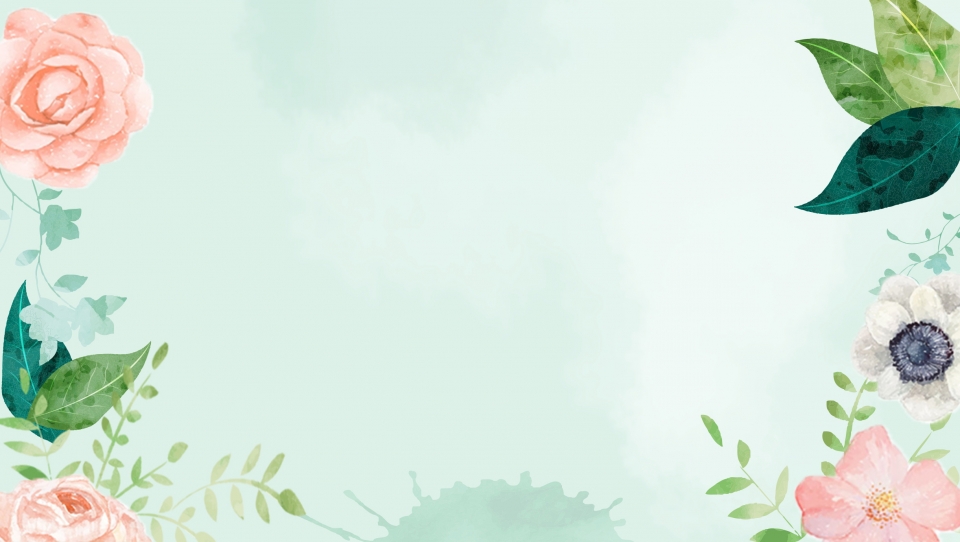 Câu 3 và 4
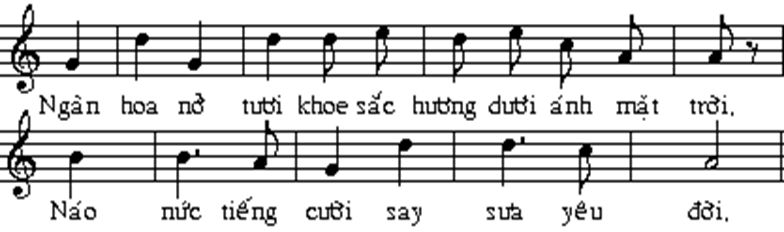 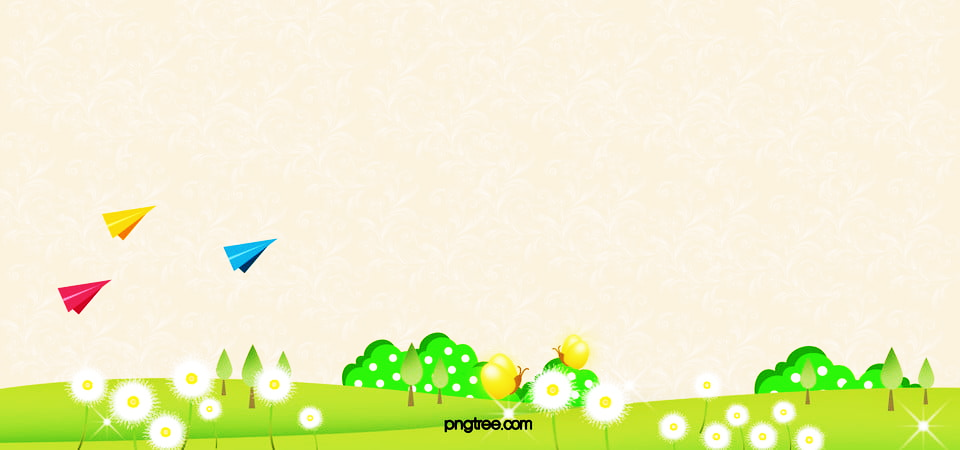 TẬP HÁT TỪNG CÂU
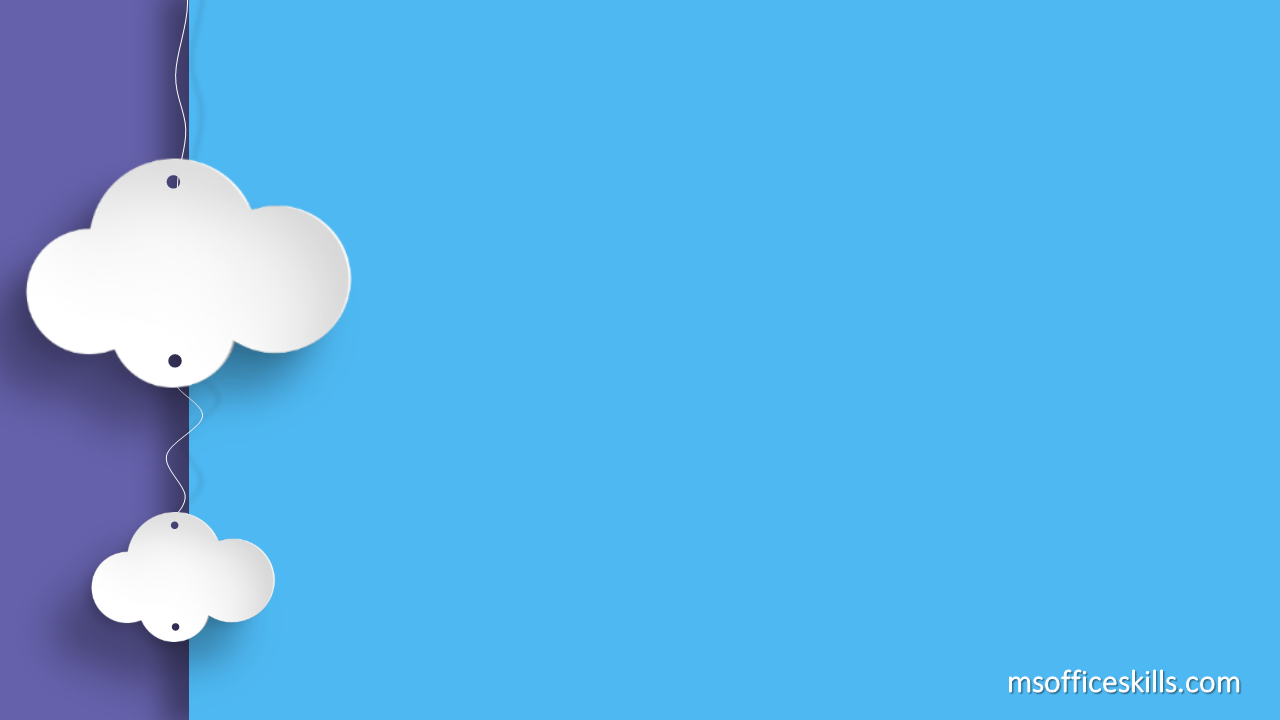 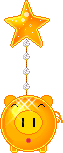 Câu 5
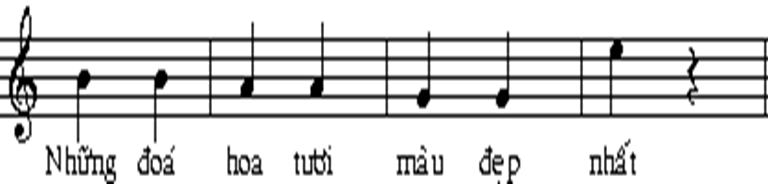 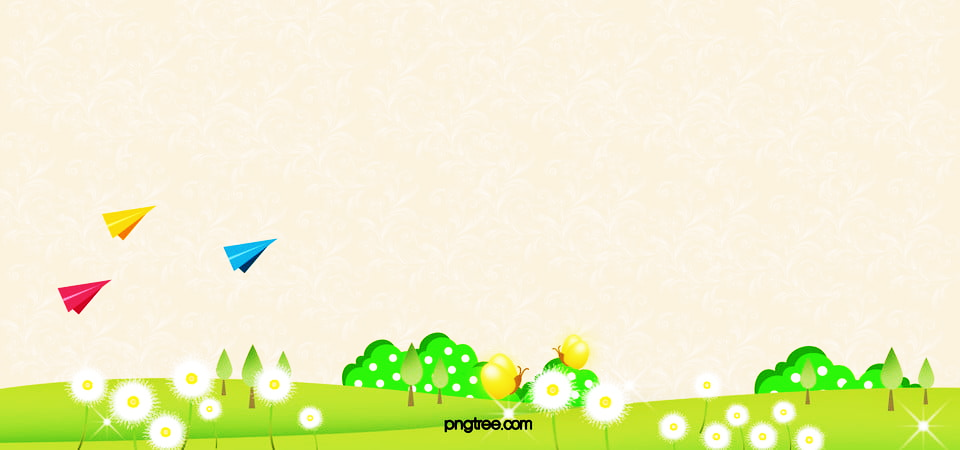 TẬP HÁT TỪNG CÂU
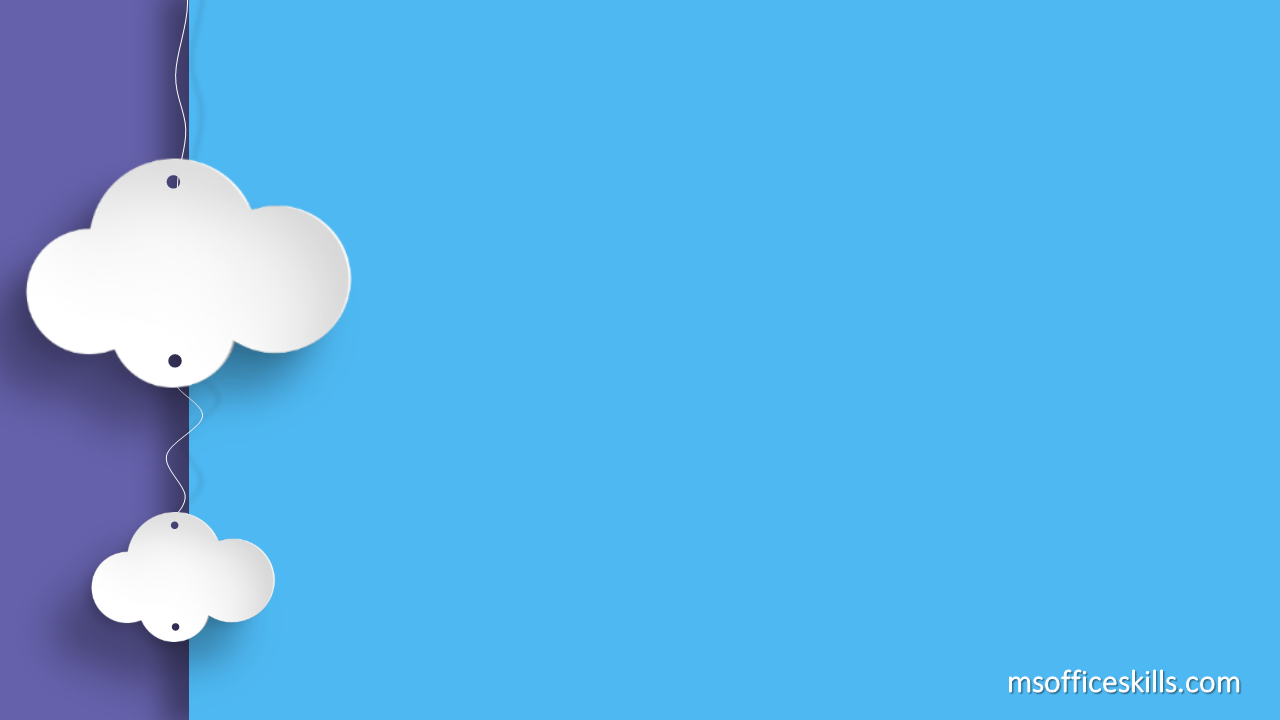 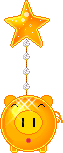 Câu 6
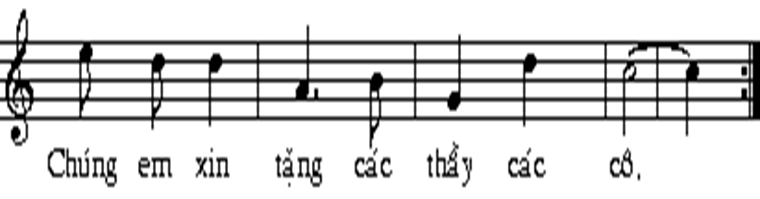 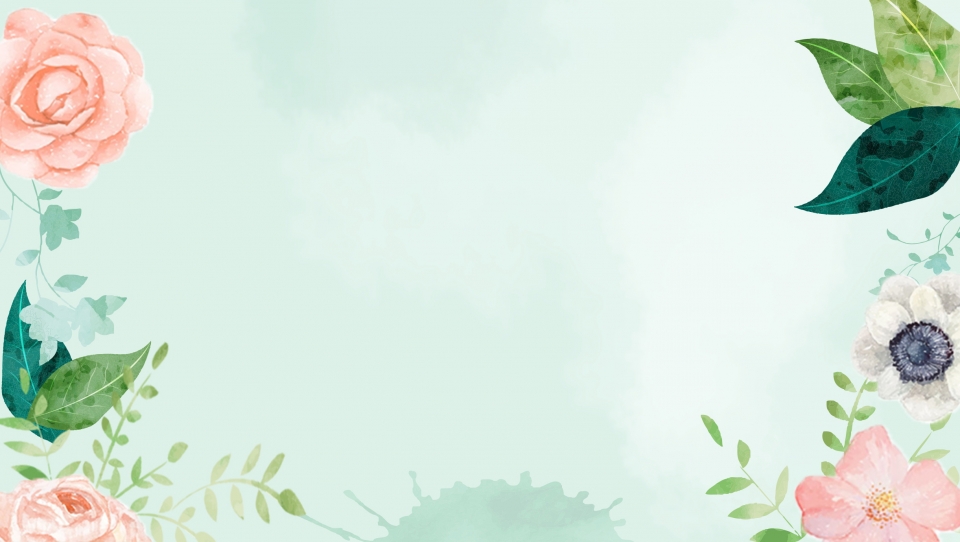 Câu 5 và 6
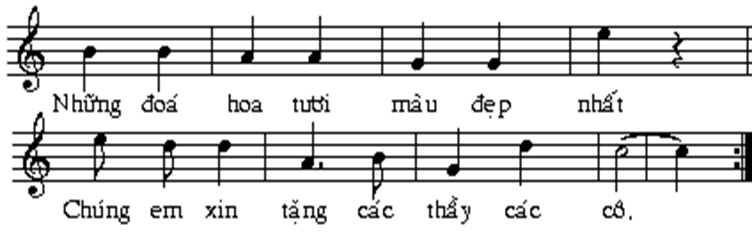 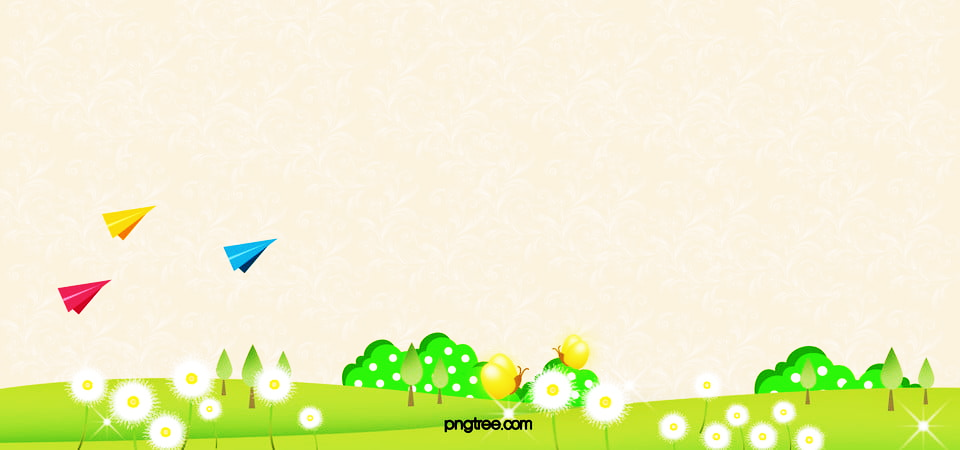 TẬP HÁT TỪNG CÂU
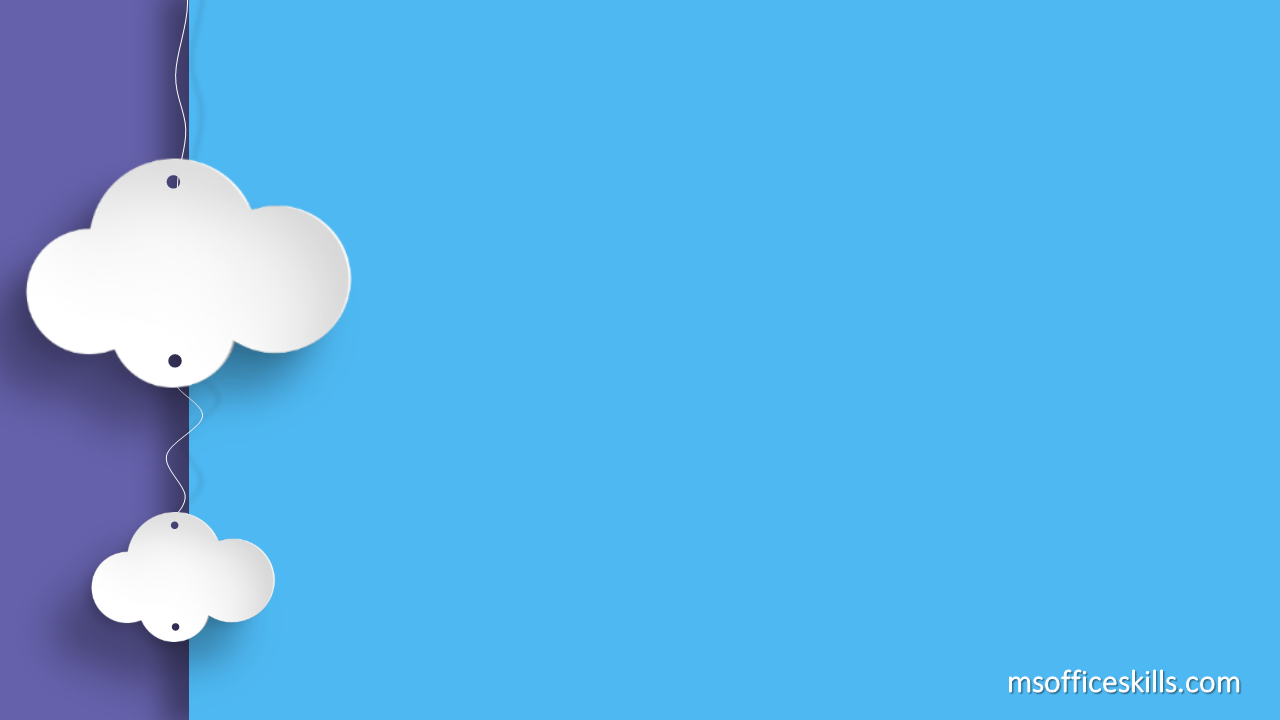 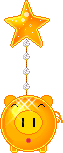 Câu 1
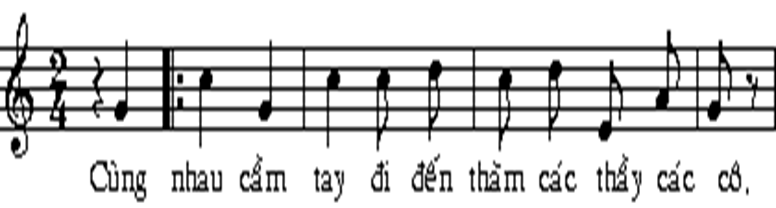